Úvod
Při psaní vzorců se můžeme dopustit různých chyb.
Pokud se dopustíme chyby kterou Excel odhalí, bude nás informovat chybovým hlášením.
Chyby vzniklé neznalostí uživatele Excel neodhalí.
Opravu vzorce provedeme jeho úpravou a potvrdíme.
Chybný vzorec můžeme případně z buňky vymazat      a napsat znovu.
Chybová hlášení
#NÁZEV?
Toto hlášení nám oznamuje, že adresa některé buňky je chybná.
Chybová hlášení
#DIV/0!
Tímto hlášením nám Excel oznamuje, že při výpočtu by program musel dělit nulou,      což se nesmí.
Chybová hlášení
#HODNOTA!
Excel nám oznamuje, že v některé počítané buňce je nesprávná hodnota, například místo čísla je text apod.
Hlášení
###########

Pokud se nám při výpočtech objeví místo výsledku řada křížků, neznamená to chybu, ale upozornění, že spočítané číslo je příliš dlouhé a do buňky se nevejde.
                        
Například můžeme zvětšit buňku tak, 
aby se číslo do ní vešlo.
Řešení?
Hlášení
2,1E+12                    3,2E-9

Jde o zápis čísel se kterými se můžeme setkat           u některých výpočtů s velkými nebo malými čísly.
Zápis znamená:
2,1E+12 tento zápis znamená 2,1.1018
3,2E-9 tento zápis znamená 3,2.10-9
Odstranění vzorce
 i s výslednou hodnotou
Jak odstraníme vzorec i s výslednou hodnotou? 
vybereme buňku nebo oblast buněk, které obsahují vzorec
stiskneme klávesu DELETE
Odstranění vzorce
při současném zachování hodnot
vybereme buňku nebo oblast buněk, které obsahují vzorec
stiskneme klávesy Ctrl + X 
na kartě Domů klepneme ve skupině Schránka na šipku pod možností
klikneme na položku, kterou chceme vložit.
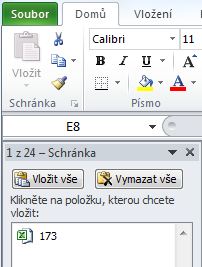 Zdroje
Literatura:
VANÍČEK, Jiří. Informatika pro základní školy a víceletá gymnázia 2. díl. Brno: CP Books, 2005, ISBN 80-251-0630-6.
Obrázky:
Vlastní, snímky obrazovky aplikace Excel systému Microsoft Office 2010.